P01.埼玉大学55cm望遠鏡SaCRAの制御システム開発～第5回 可視赤外線観測装置技術ワークショップ@東北大学 ～ポスター説明
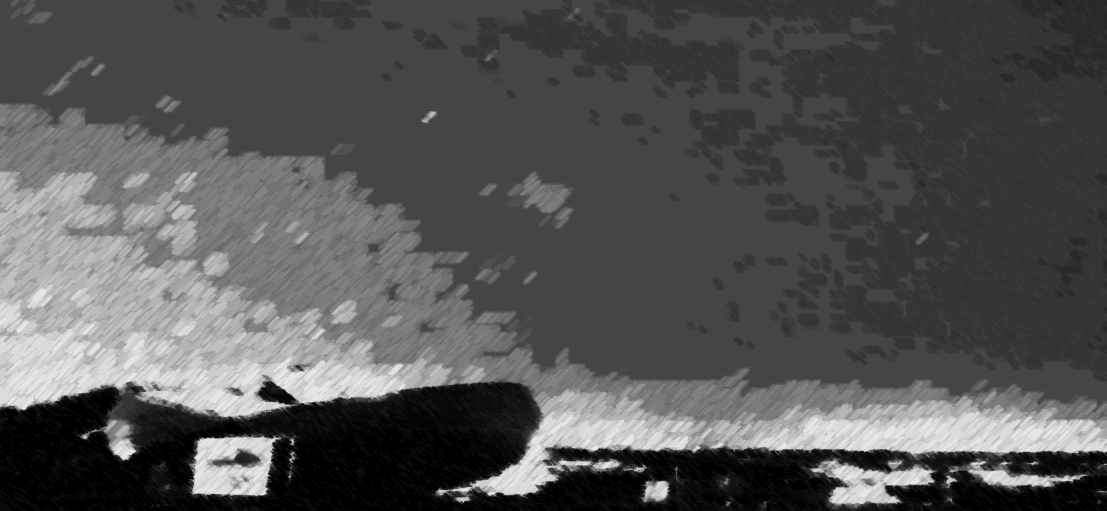 埼玉大学大学院
修士１年 柴田 吉輝
55cm望遠鏡“SaCRA”-制御システム概要
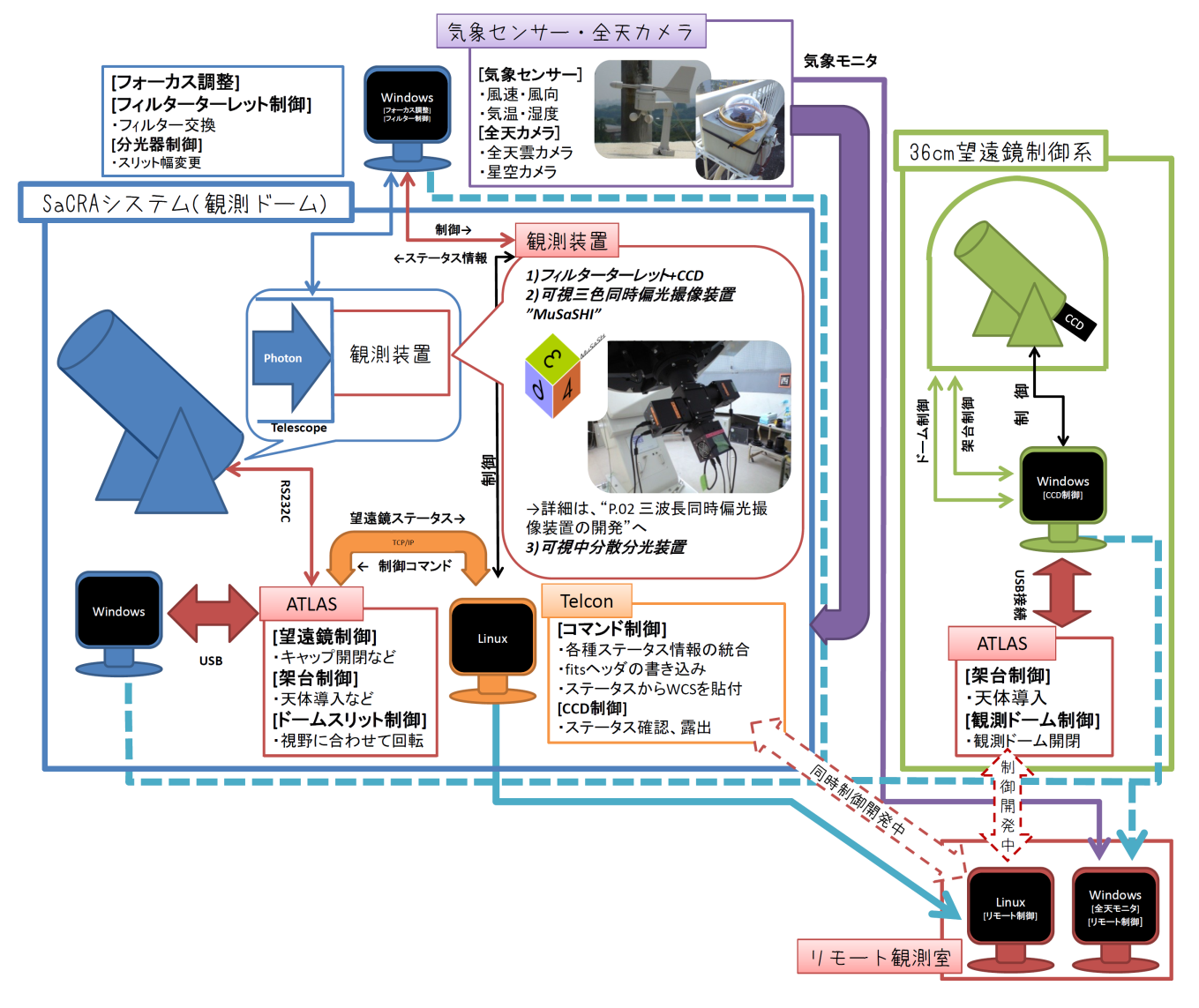 55cm望遠鏡
36cm望遠鏡
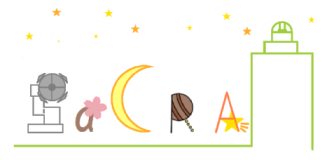 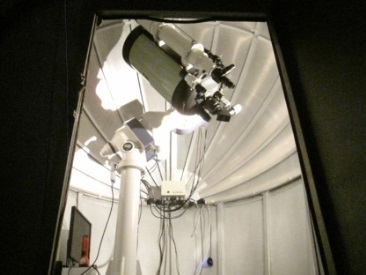 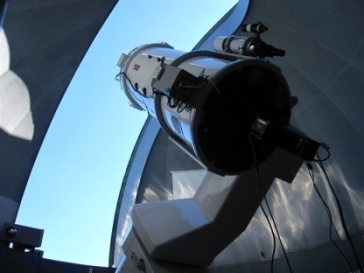 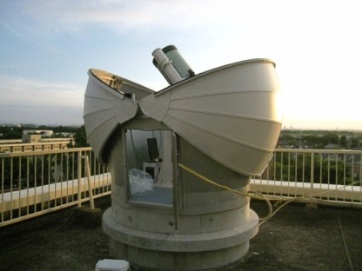 観測装置
可視中分散分光器
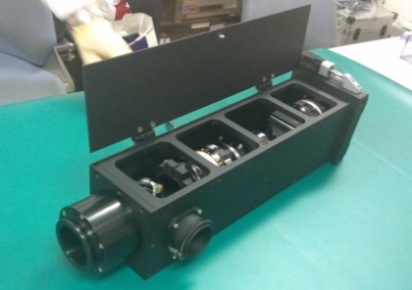 [Speaker Notes: できているところと、まだのところを明確に
それぞれの制御PCがばらけていることを説明
MuSaSHIはこの後の発表で
分光器は、春季年会で。]
-観測ドームとは別に、屋内リモート観測室を整備






散在する制御PCをリモート：情報・操作を一元化！

→観測効率が飛躍的に向上!!
GRB等の突発天体のために、学外からのリモート制御も検討中
55cm望遠鏡“SaCRA”-制御システム概要
①気象センサーの情報取込
全天監視モニターの整備
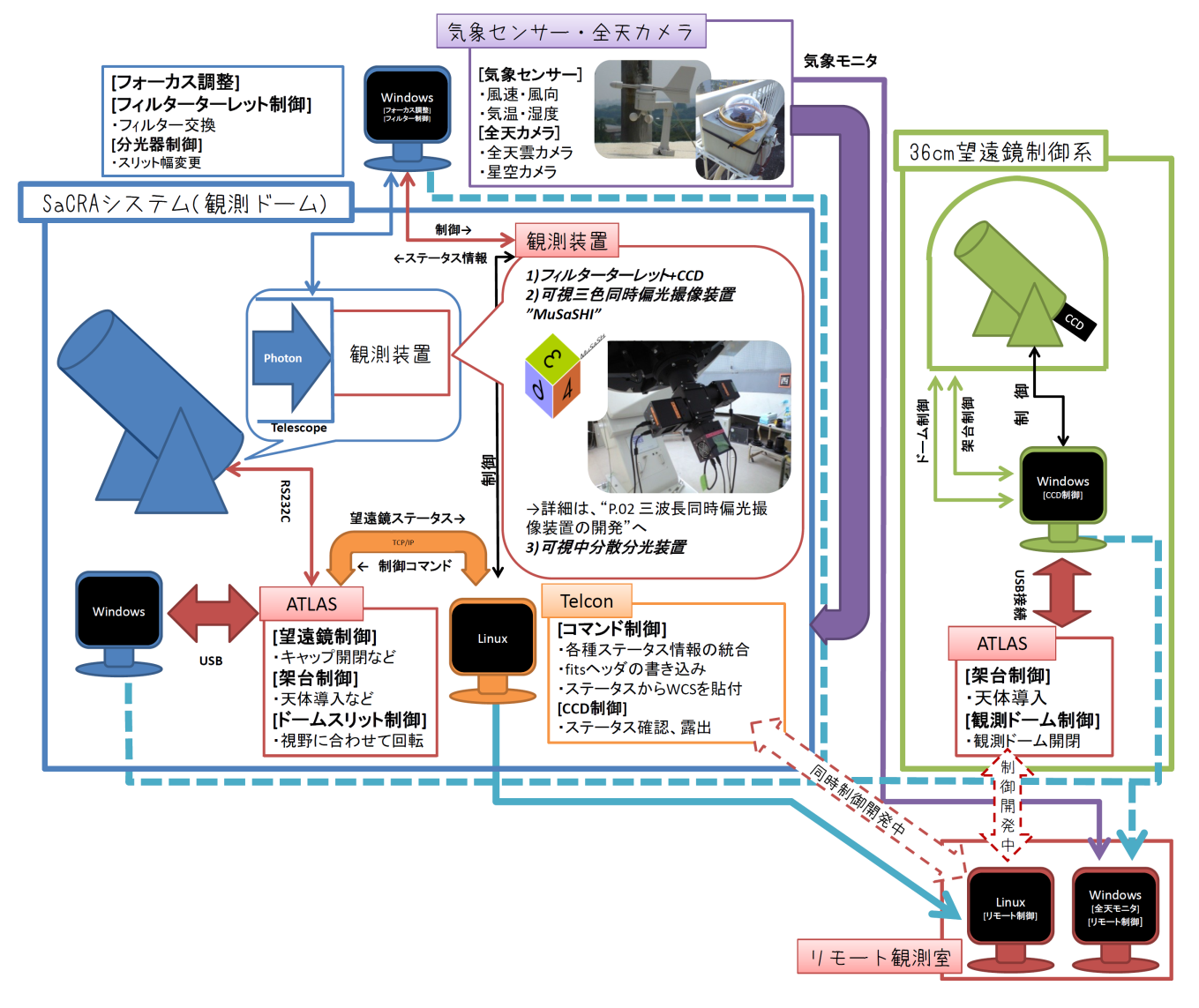 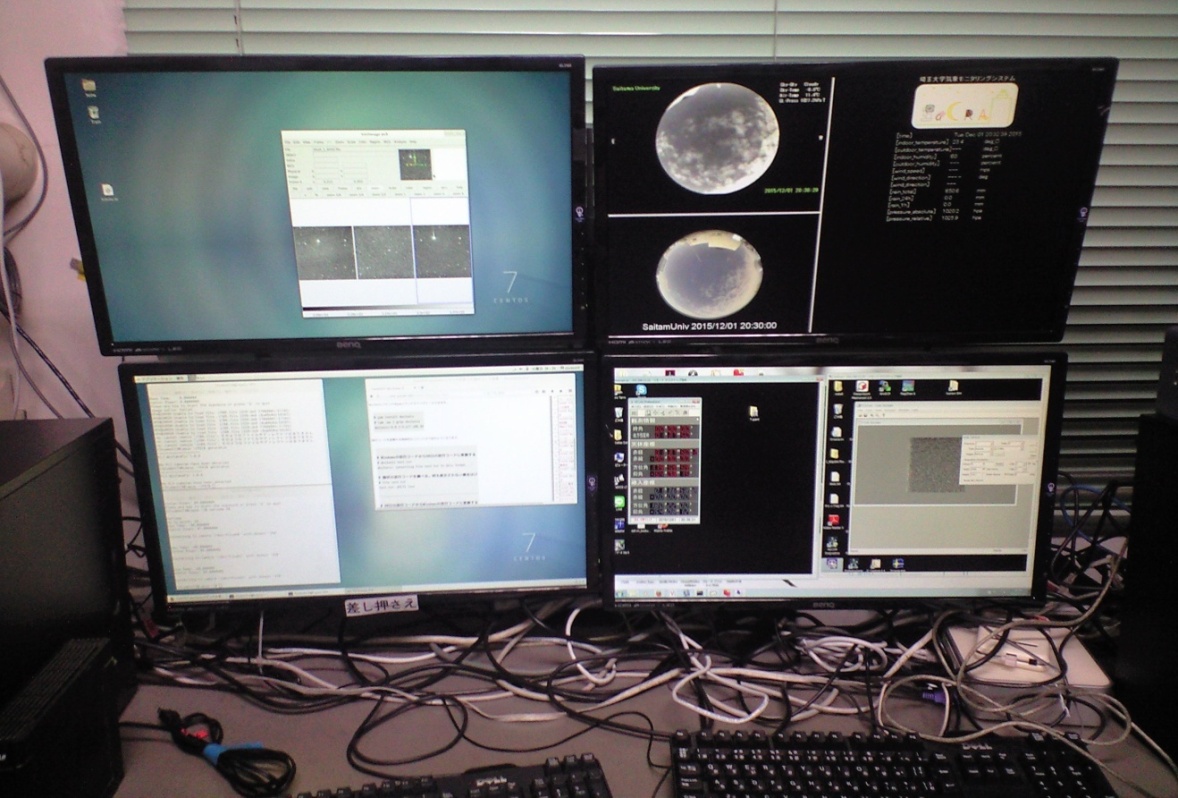 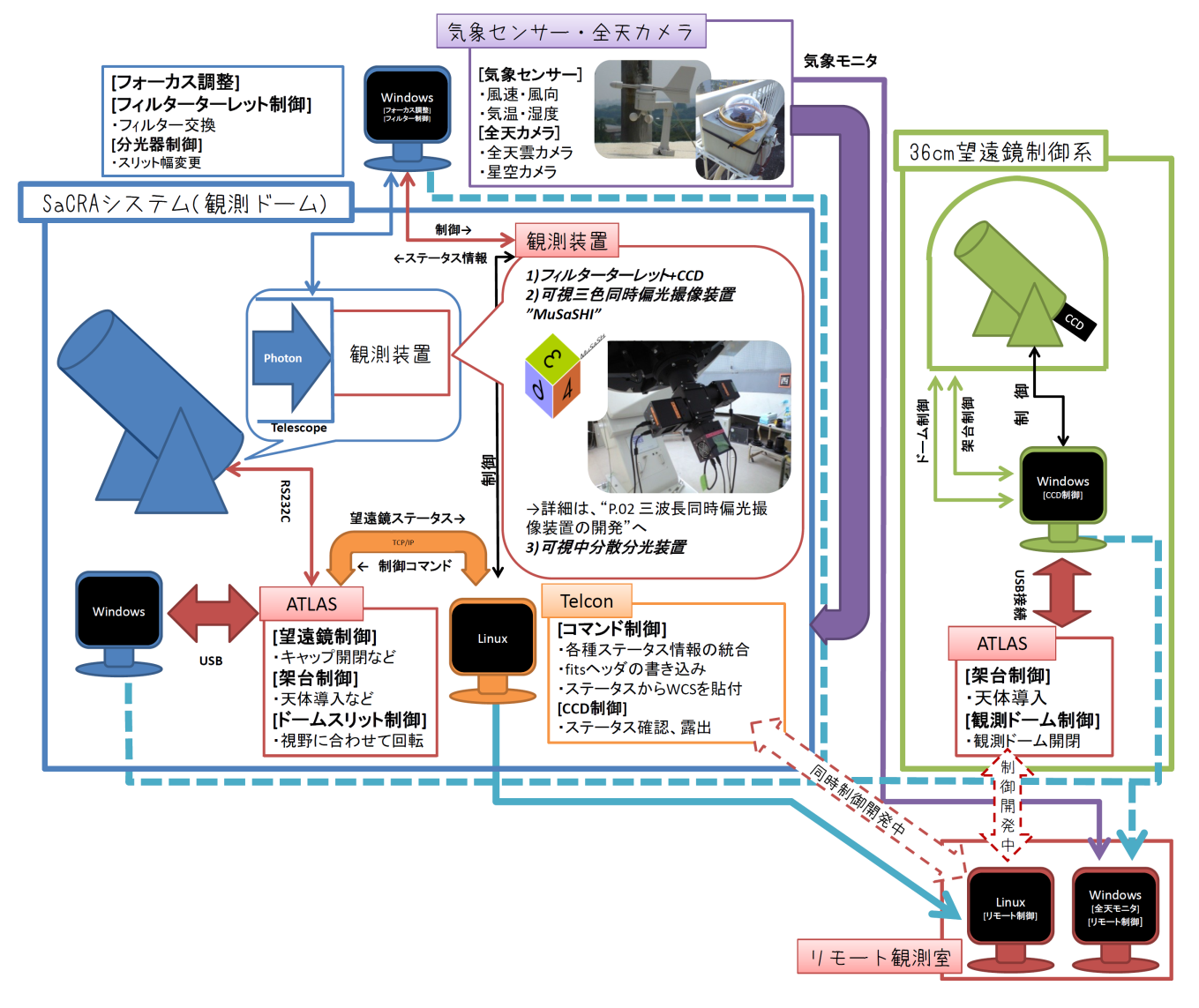 -ブラウザ上から確認できる気象モニターサイトを整備







気象センサーの情報取得・モニター監視が可能に！
→天候に応じたターゲットの選択が可能！！
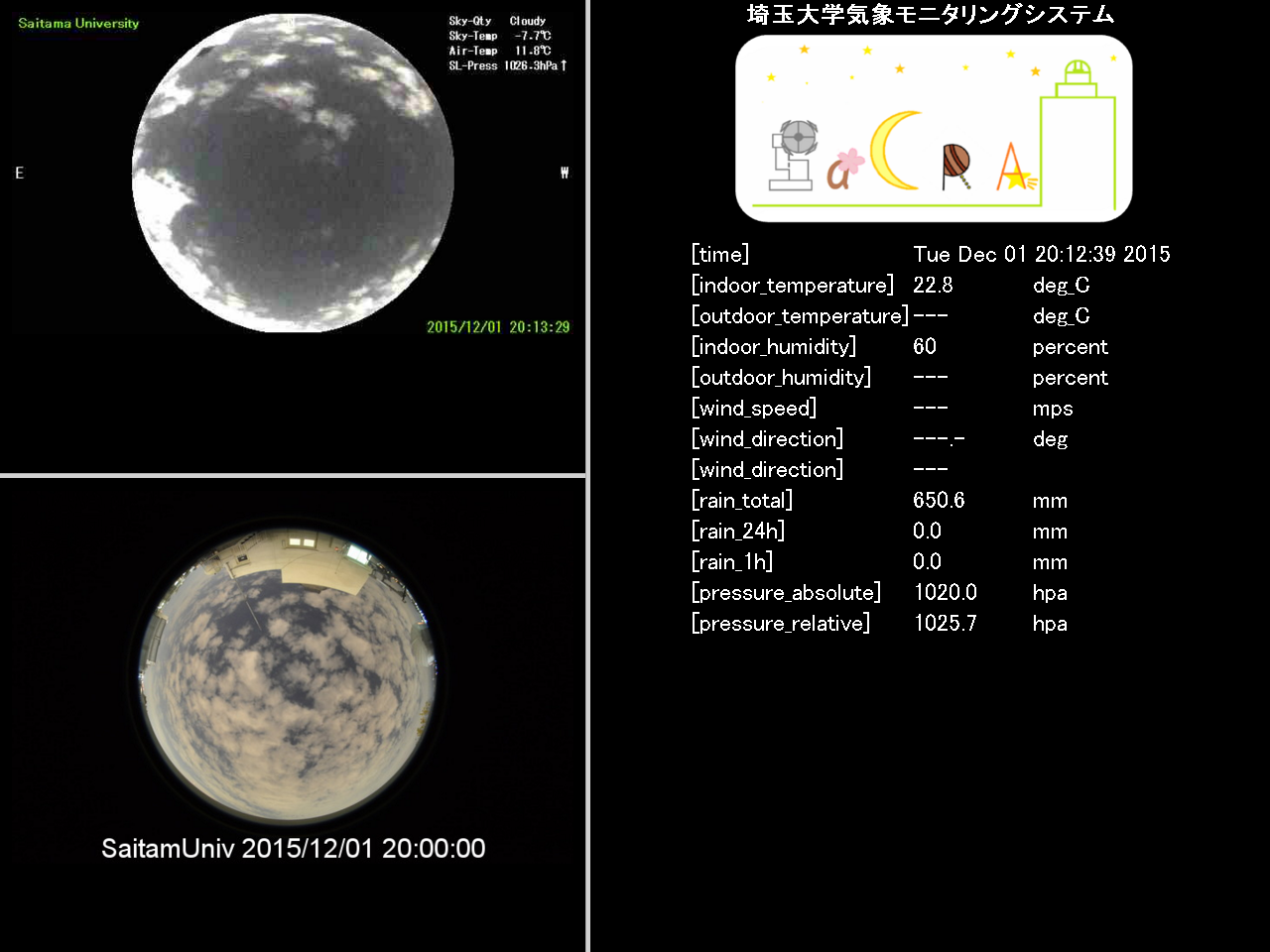 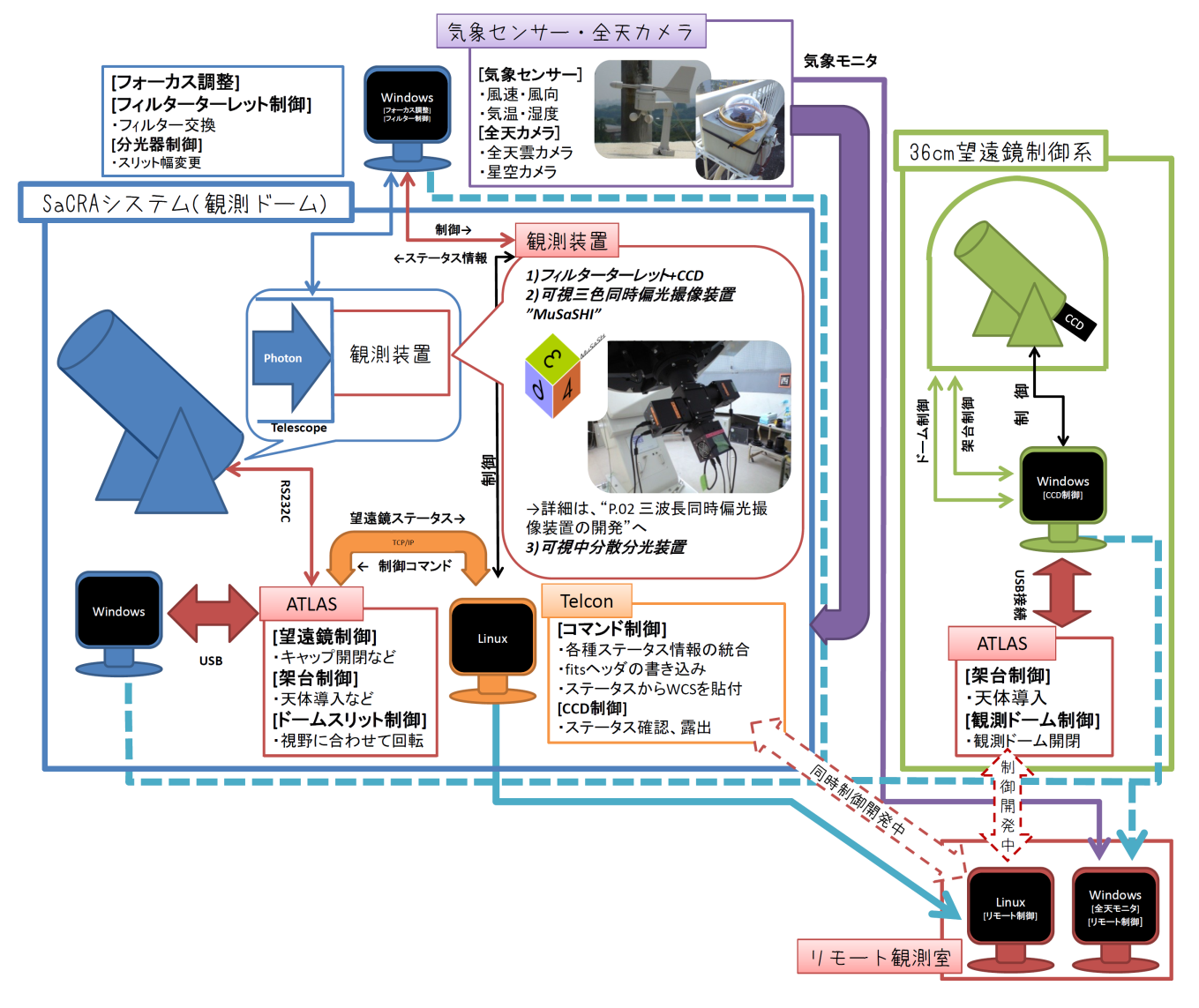 ②リモート観測室の整備
天候に応じたターゲット
[Speaker Notes: 整備が進んだ2点を紹介
→気象モニター、リモート観測室]
①気象センサーの情報取込　全天監視モニターの整備
-ブラウザ上から確認できる気象モニターサイトを整備
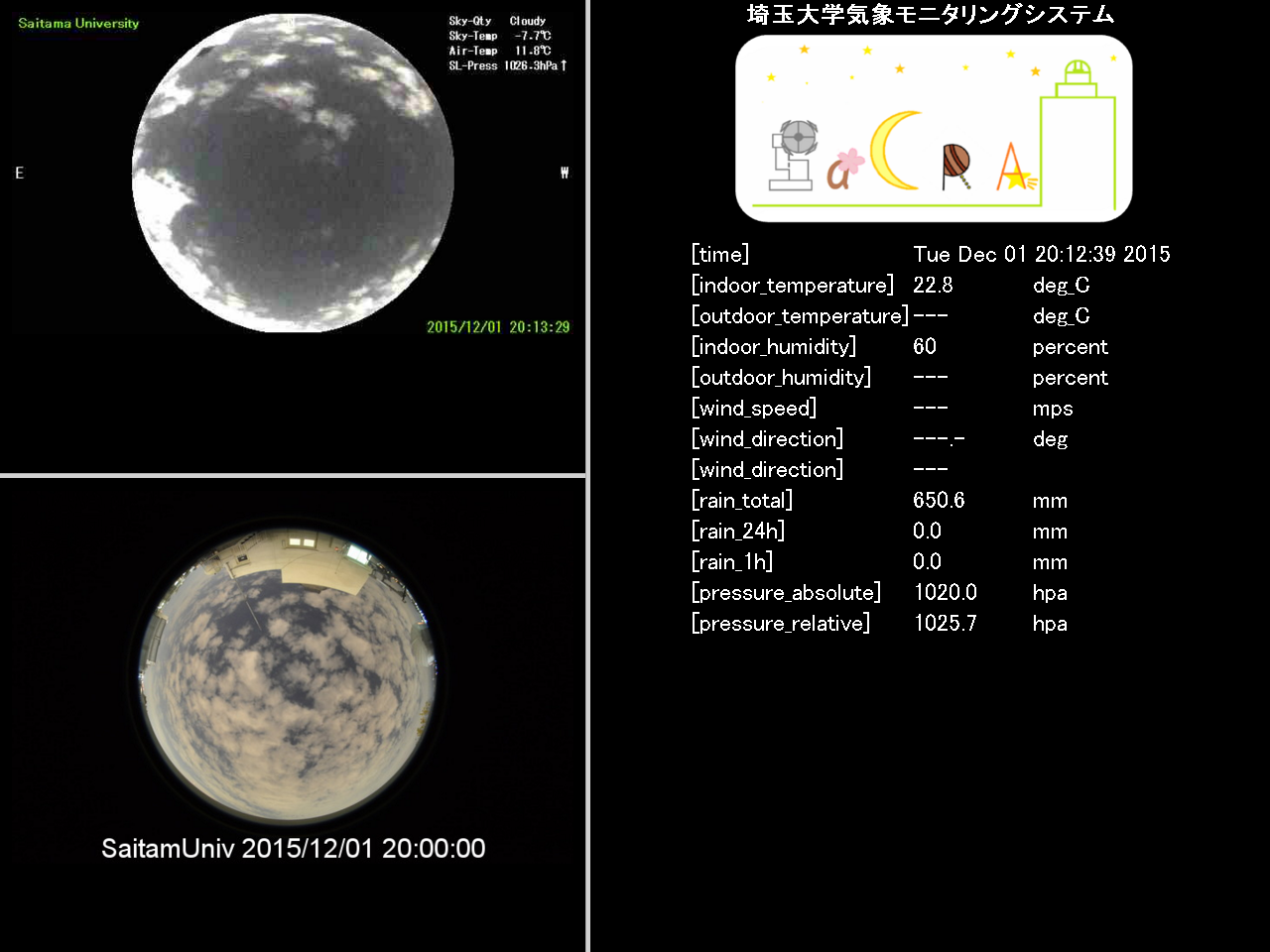 全天雲カメラ
:暗視用動画カメラ
上空の天候・　雲量・気温等を　　　モニター
          更新/3分おき
気象データ
:佐藤商事　ウェザー　ステーショーン
気象観測計  2355
 
上空/気象観測ドームの・気温・気圧・風向・風速等をモニター　　　
　　　更新/3分おき
星空カメラ
:ニコンD90
         ＋魚眼レンズ
上空の恒星位置をモニター
更新/昼：30分おき
夜：15分おき
気象センサーの情報取得・モニター監視が可能に！
→天候に応じたターゲットの選択が可能！！
②リモート観測室の整備
-観測ドームとは別に、屋内リモート観測室を整備
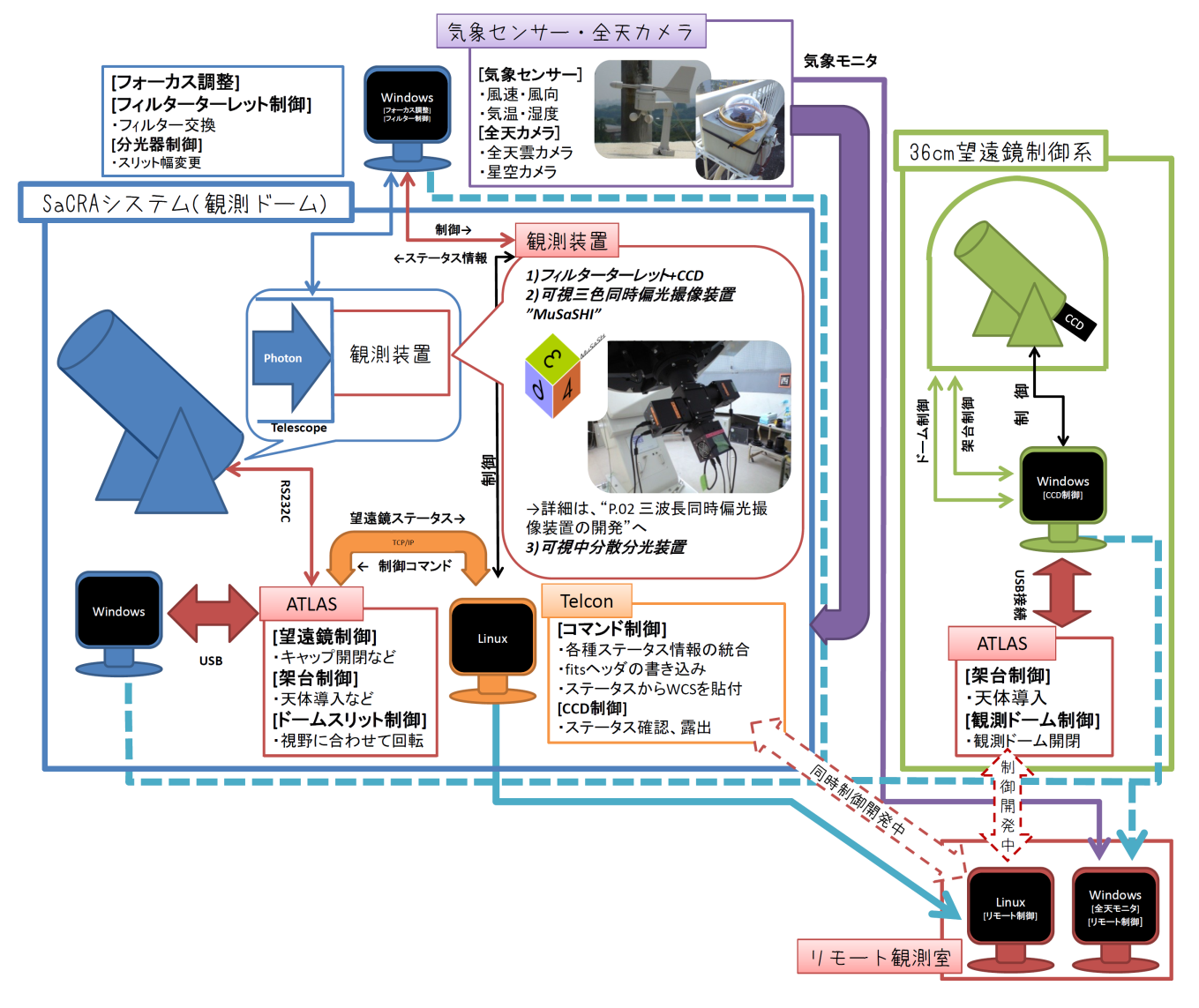 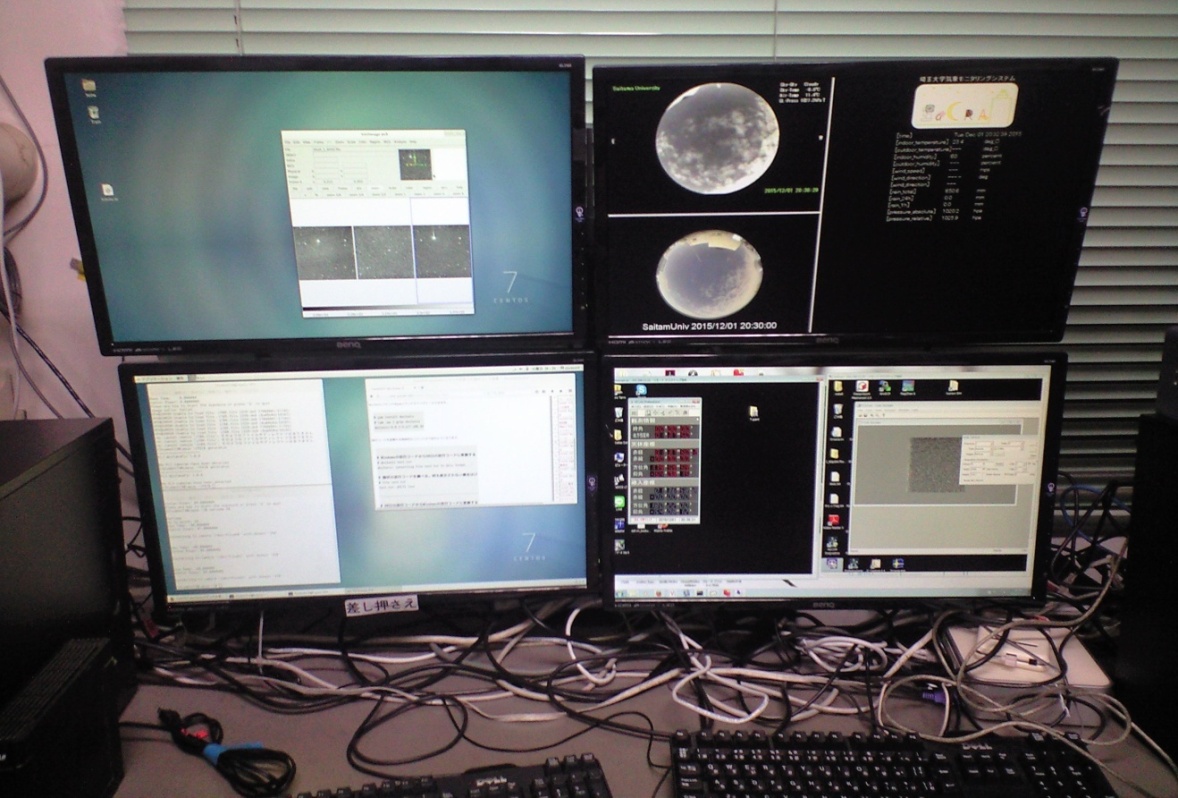 散在する制御PCをリモート
：情報・操作を一元化！

→観測効率が飛躍的に向上!!

GRB等の突発天体のために、学外からのリモート制御も検討中
LinuxPC
(実線)

観測ドーム内のTelcon用PCをリモート操作
→観測装置・赤道儀を制御
WindowsPC

気象モニターの表示、及び赤道儀・観測装置制御、副鏡焦点調整用のWindowsPCを　　リモート操作
まとめ・今後の課題
装置ステータス情報をデータヘッダに書き込む
MuSaSHIのLinux用コマンド制御
可視中分散分光装置の制御ソフトウェア開発
データの簡易一次処理の実施
気象センサー・全天カメラとの連携
SaCRA システムによる36cm望遠鏡同時制御とサーベイ観測システムの構築
データの自動測光解析系の導入（OISTER解析パイプラインの導入）
→今後、SaCRA システムでは、突発天体の半自動観測・解析、遠隔制御、サーベイ観測、36cm望遠鏡との四波長同時撮像、測光分光同時観測等を実施予定
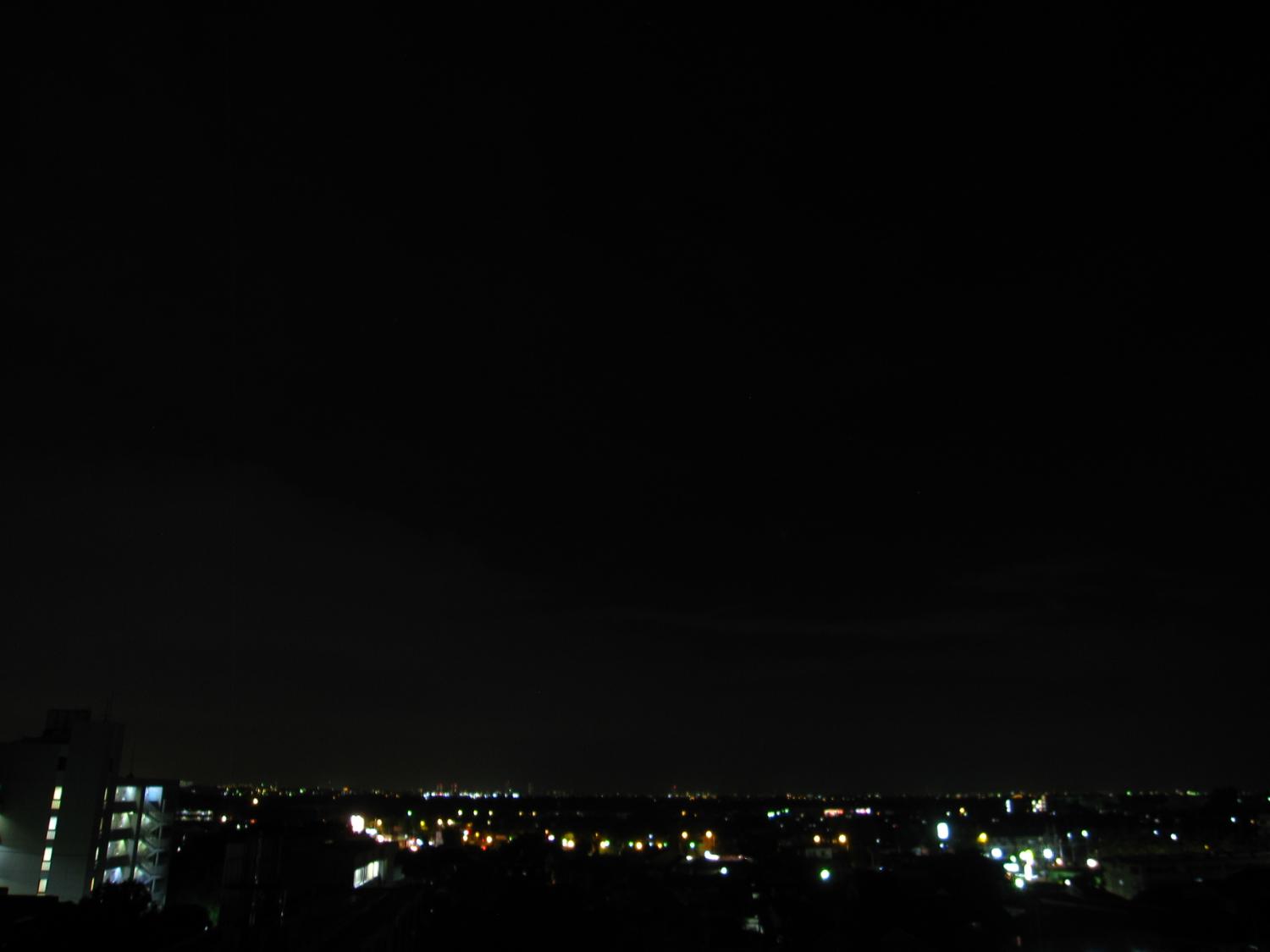 詳しくはポスター“P01”でお待ちしています御清聴ありがとうございました